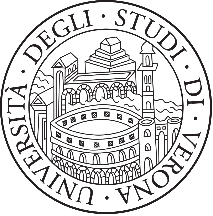 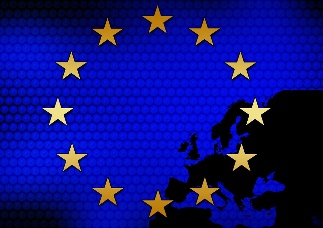 Infoday Erasmus +  Area Economica
Assegnatari di Borsa Mobilità Erasmus+ a.a. 2024-25
VERONA 06 MAGGIO 2024 ORE 10.00 SMT6
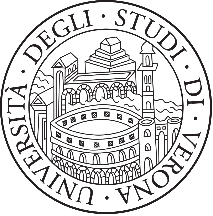 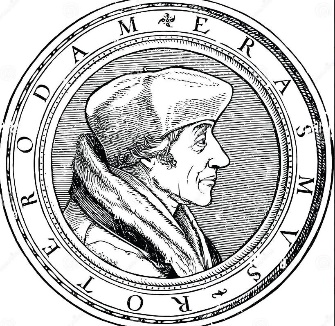 Dove trovo le informazioni utili?
INFORMAZIONI : DIDATTICA, SEDI, COLLOQUI SELEZIONE, RICHIESTA CERTIFICATI, OMOLOGAZIONE ….
Segreteria Corsi di Studio Economia - Erasmus
HELP DESK 
APPUNTAMENTO FRONT-OFFICE ECONOMIA -             
Lunedì e giovedì 9.30 – 12.30             0458028073
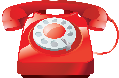 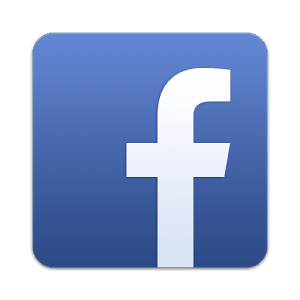 Gruppo Facebook Erasmus+ UNIVR – Area Economica
INFORMAZIONI : FINANZIARIE, BANDO, GRADUATORIA, ACCETTAZIONE SEDE….
Mobilità Internazionale - Bando
HELP DESK 
APPUNTAMENTO FRONT-OFFICE
Lunedì, mercoledì e venerdì 9.00 – 13.00 	0458028004
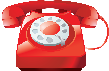 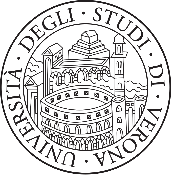 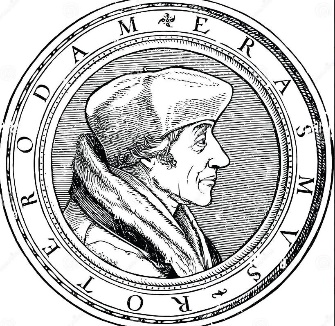 GLOSSARIO DEI TERMINI
NOMINATION  UNIVR COMUNICA IL VOSTRO NOMINATIVO ALLA SEDE OSPITANTE
APPLICATION FORM  MODULO DI CANDIDATURA PRESSO LA SEDE 
CERTIFICAZIONE LINGUISTICA  CERTIFICAZIONE COMPLETA SULLA BASE DELLA SCHEDA SEDE PARTNER
L.A.  LEARNING AGREEMENT PIANO ESAMI ESTERI/ITALIA 
T.O.R.  TRANSCRIPT OF RECORDS  CERTIFICATO CON ESAMI (andata e ritorno)
ATTESTAZIONE DI SOGGIORNO  DOCUMENTO IN CUI VENGONO SEGNATE DATE DI ARRIVO E PARTENZA
Nomination: Competenza dell’U.O. Mobilità Internazionale
Application Form: Responsabilità dello studente.
Verifica le scadenze!
Parti 
Partecipazione al bando
Colloqui di assegnazione
Accettazione meta in Esse3
Compilazione L.A.:
Ricerca esami 
Inserire gli esami in Esse3, senza mandare in approvazione
Scaricare il pdf e sottoporlo al presidente tuo corso di studi
Una volta concordato il L.A., mandalo in approvazione anche in Esse3
Con U.O. Mobilità Internazionale: 
Firma contratto finanziario, ritira l’attestazione di soggiorno e deposita una copia del L.A. firmato anche da sede ospitante
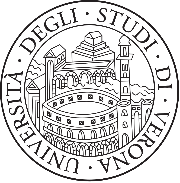 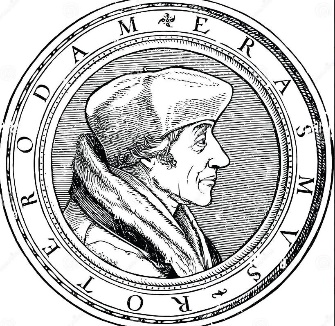 Bando Erasmus+ a.a.2024-25
FASI DA TENERE A MENTE:
-    PROPOSTA DI L.A. al Presidente del proprio CdL/CdLM
 -  PRESENTAZIONE ed APPROVAZIONE del L.A. in ESSE3
 -  MODIFICA LEARNING AGREEMENT 
 -  PROCEDURA DI OMOLOGAZIONE ATTIVITÁ AL RIENTRO
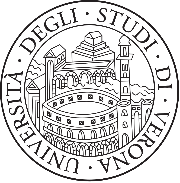 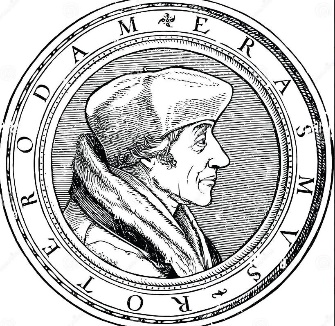 Bando Erasmus+ a.a.2024-25
Cosa posso fare in Erasmus?
Esami da piano di studi
A titolo NON ESAUSTIVO è pubblicato (Tabelle Esami riconosciuti) l’elenco degli insegnamenti riconosciuti  negli A.A. precedenti, suddivisi per Area Linguistica e Corso di  Laurea/Laurea Magistrale. Tali elenchi devono servire solo come spunto. In nessun caso, vista la probabilità di modifica dei programmi di anno in anno, possono considerarsi approvati senza il riconoscimento formale del Presidente del Collegio Didattico né esauriscono l’offerta formativa disponibile nella sede ospitante.
Esami a scelta libera
Nel caso di esami a scelta libera il riconoscimento dell’insegnamento straniero  viene rilasciato dal Presidente del Collegio Didattico sulla base della sua  coerenza con il percorso di studi dello studente. Non è quindi richiesta l’equipollenza con un corso specifico dell’Università di Verona.

Ricerca Tesi all’Estero
Parte del lavoro utile alla stesura della tesi di laurea magistrale può essere  svolto all’estero durante il periodo Erasmus+ e valutato assieme al proprio relatore fino a un massimo di 6 CFU. In questa eventualità lo studente richiederà apposita dichiarazione al relatore della tesi e ne darà evidenza nel Learning Agreement. A tale scopo, lo studente deve individuare in sede un supervisor/co-autore che attesti le attività svolte.
Stage
Può essere svolto uno stage durante il periodo di permanenza all’estero. Tale tirocinio deve essere promosso dall’Ateneo ospitante e inserito nel L.A. per far si che i CFU conseguiti valgano per i crediti della borsa.
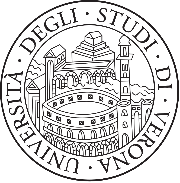 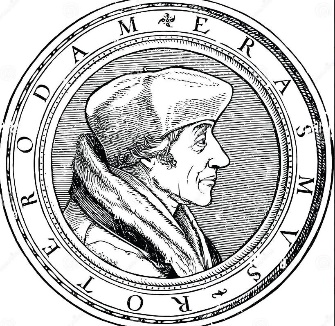 Bando Erasmus+ a.a.2024-25
Compilazione del L.A. – REGOLE AREA ECONOMICA
Lo Studente deve presentare (via email o a ricevimento) al Presidente del Collegio Didattico la propria proposta di piano di studi, completa dei programmi dei corsi che intende svolgere all’estero (possibilmente in lingua inglese), con indicazione dell’esame equivalente del proprio Corso di Studio per cui si intende chiedere il riconoscimento. 
N.B.: È prevista una tolleranza di 2 CFU tra il totale ECTS conseguiti all’estero e il totale CFU riconosciuti al rientro.
Il Presidente, entro 7 giorni dal ricevimento del L.A., procede alla valutazione verificando la coerenza degli insegnamenti proposti con il percorso di studi dello studente; anche confrontandosi, se necessario, con i relativi docenti dei corsi interessati e concedendo il riconoscimento o segnalando allo studente eventuali cambiamenti da apportare.
Lo studente invia il pdf del L.A. (Riepilogo L.A. scaricabile da Esse3) così come concordato, a mezzo mail, al Presidente del Collegio Didattico, che lo inoltra  approvandolo in maniera formale al Delegato ai Progetti di Mobilità internazionale preposto, al Team Erasmus di Area Economica (erasmus.economia@ateneo.univr.it) e allo studente.
Lo studente, ottenuto assenso via mail, procede a mandare in approvazione in Esse3 il L.A. per cui ha ottenuto il riconoscimento.
Il Delegato ai Progetti di Mobilità internazionale, confrontato il pdf ricevuto a mezzo mail con il L.A. presentato in Esse3, approva online.
Lo Studente può quindi scaricare il L.A. definitivo e firmato da inviare alla sede ospitante, rispettando i tempi dettati dalla stessa nelle modalità previste.
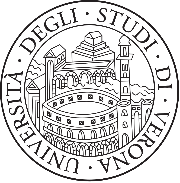 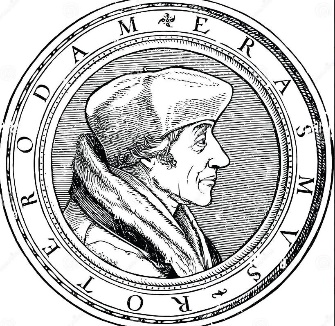 Bando Erasmus+ a.a.2024-25
TUTTE LE ATTIVITA’ DEVONO ESSERE INSERITE NEL LEARNING AGREEMENT!!!!!
OCCORRE QUINDI CHE AD OGNI MODIFICA D’ESAME, DI ATTIVITA’….SI PROCEDA A UN CAMBIO DEL L.A. SEGUENDO LA MODALITA’.
IL TRANSCRIPT OF RECORDS (TOR) AL RIENTRO DALL’ERASMUS DEVE COMBACIARE PERFETTAMENTE CON IL VOSTRO L.A.
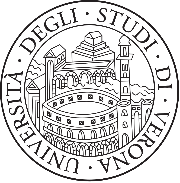 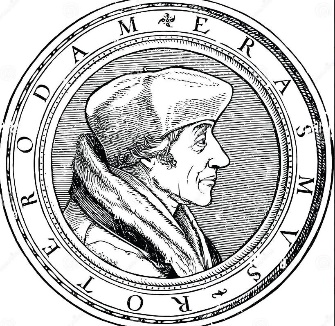 Bando Erasmus+ a.a.2024-25
Modifica al L.A. (changes)
Il L.A., per esigenze sopravvenute, potrà essere modificato in itinere entro 5 settimane dall’inizio del semestre all’estero e per una sola volta per semestre. In caso la durata del soggiorno all’estero sia di due semestri (anche a seguito di prolungamento), l’ulteriore modifica al L.A. è da richiedere entro 5 settimane dall’inizio del secondo semestre.
Le attività non presenti in L.A. non potranno essere riconosciute alla fine della mobilità.

N.B. Le modifiche del L.A. seguono la stessa procedura prevista per la sua approvazione iniziale. Mai lasciare in bozza il L.A.!
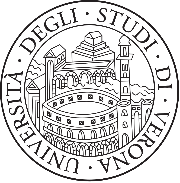 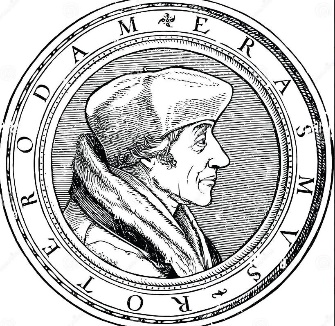 Bando Erasmus+ a.a.2024-25
FINITA LA MIA ESPERIENZA ERASMUS…. COSA FACCIO?
1- FARSI RILASCIARE TUTTI I DOCUMENTI DALL’UNIVERSITA’ OSPITANTE (FARSI FIRMARE ATTESTAZIONE DI SOGGIORNO!) 

2- INVIARE TUTTA LA DOCUMENTAZIONE ALL’UFFICIO MOBILITA’ INTERNAZIONALE CHE PROVVEDE A CHIUDERE TUTTO IL PROCEDIMENTO AMMINISTRATIVO (rientrato da destinazione)

3- PROCEDERE CON LA RICHIESTA DI OMOLOGAZIONE DEI CFU
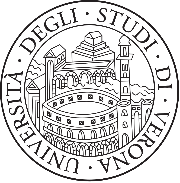 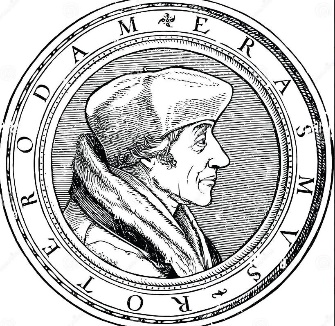 Bando Erasmus+ a.a.2024-25
Procedura Omologazione Crediti
Bisogna caricare nell’apposita sezione online (Esse3) tutti i documenti necessari: 
L.A. Definitivo compresi eventuali changes
Trascript of Records rilasciato dall’università ospitante TOR
Attestazione di Soggiorno (documento richiesto dall’Ufficio Mobilità Internazionale) 

avvisare con un HELP DESK – Segreteria Corsi di Studio Economia dell’avvenuto caricamento e della richiesta di omologazione dei CFU.
Il personale provvederà a sottoporre la pratica al rispettivo Presidente di Collegio che procederà alla conversione dei voti secondo le TABELLE APPROVATE

N.B.: Il riconoscimento degli esami svolti all’estero può essere concesso solo per l’intero insegnamento. Il voto conseguito all’estero non potrà essere modificato in sede di riconoscimento. 

ATTENZIONE: NON SI POSSONO SVOLGERE ESAMI PARZIALI!!!!!
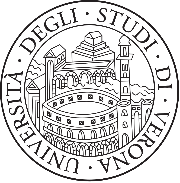 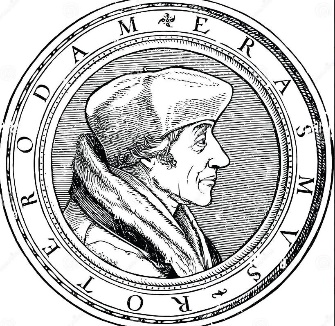 Bando Erasmus+ a.a.2024-25
Bonus Laurea
Il periodo trascorso all’estero, fino a un massimo di 12 mesi, da diritto a 2 punti bonus sul voto di laurea con le seguenti condizioni:

Lo studente abbia conseguito almeno 12 CFU all’estero,
Lo studente consegua il titolo finale entro la durata normale del corso di studi.

N.B. I crediti conseguiti per esami all’estero a scelta libera e/o in esubero rispetto al piano di studi non si differenziano dagli altri crediti, pertanto tutti gli ECTS indistintamente concorrono a formare il numero di crediti utile al riconoscimento del periodo Erasmus+ svolto.
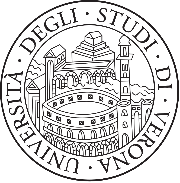 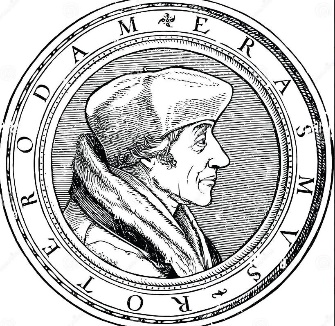 Bando Erasmus+ a.a.2024-25
LEARNING AGREEMENT
Ogni cambio del L.A. va concordato prima con il proprio Presidente di Collegio.
Va poi fatto un cambio L.A su Esse3
Tutto va sempre controfirmato dalla sede ospitante.

N.B. IL L.A. DEVE SEMPRE COINCIDERE CON IL TOR
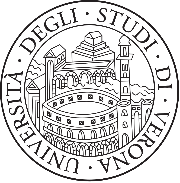 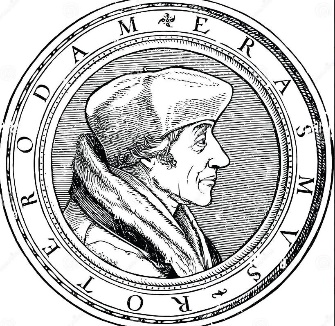 Bando Erasmus+ a.a.2024-25
Presidenti di Collegio Didattico /Referenti Corsi di Studio
Economia Aziendale e Management (VR) – Prof.ssa Cecilia Rossignoli

Economia e Innovazione Aziendale (VI) – Prof.ssa Paola Signori

Economia e Commercio (VR) – Prof. Marco Minozzo

Economia, Imprese e Mercati Internazionali (VI) – Prof. Edoardo Demo

Governance e Amministrazione d’Impresa – Prof. Riccardo Stacchezzini

Marketing e Comunicazione d’Impresa – Prof. Federico Brunetti

Management e Strategia d’Impresa – Prof. Giorgio Mion

Banca e Finanza – Prof. Alessandro Gnoatto

Economics and Data Analysis – Prof. Claudio Zoli

International Economics and Business – Prof. Riccardo Fiorentini
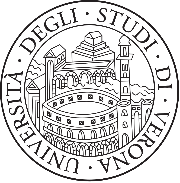 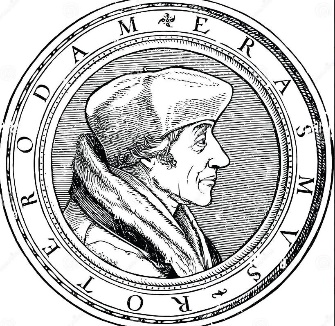 Bando Erasmus+ a.a.2024-25
Delegati ai progetti di internazionalizzazione
Prof. Lapo Mola
Dipartimento di Management
Prof. Bruno Giacomello
Dipartimento di Scienze Economiche
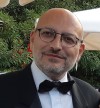 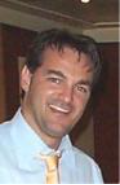 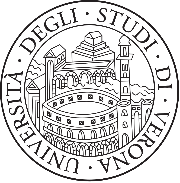 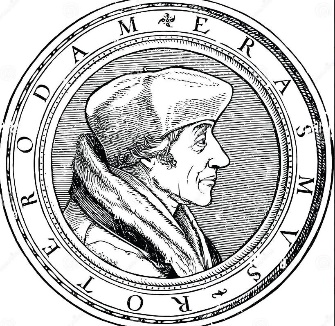 Bando Erasmus+ a.a.2024-25
DOMANDE DUBBI O PERLESSITA’?
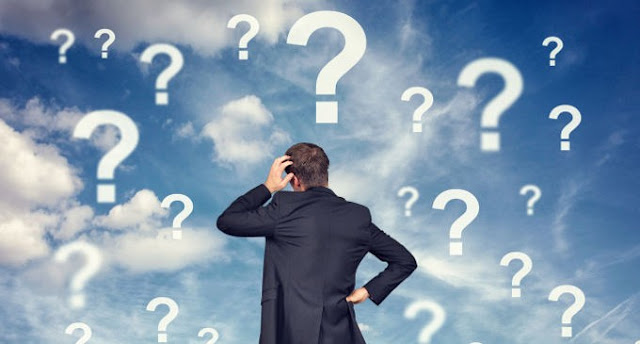 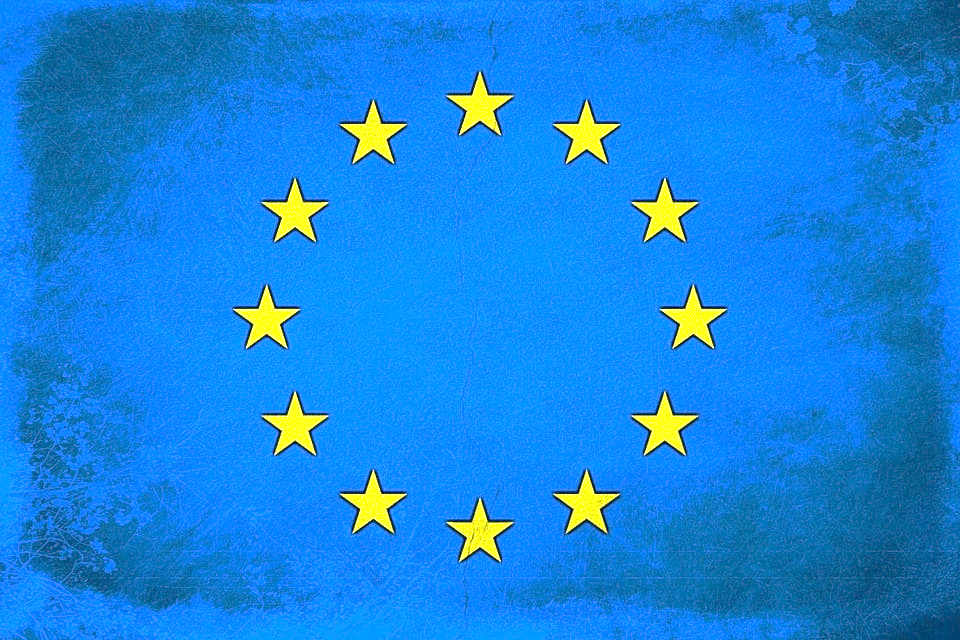 BUON ERASMUS!